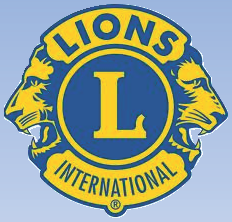 INSTRUÇÕES LEONÍSTICAS“UM LIONS CLUBE IDEAL”
UM LIONS CLUBE IDEAL
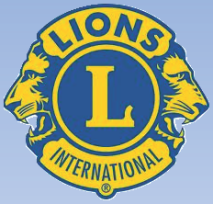 Como deve funcionar um Lions Clube ideal?

Para os estudiosos de Lions, os requisitos básicos, resumidamente, são os seguintes:
UM LIONS CLUBE IDEAL
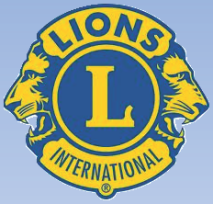 1- Escolher bem seus associados

Deve-se observar a sua vocação de servir, a integridade moral, a idoneidade profissional, a conduta familiar e a sensibilidade para os problemas comunitários.
UM LIONS CLUBE IDEAL
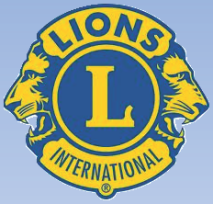 2- Ter funcionamento ideal

O Clube terá um funcionamento ideal, quando:

a) utilizar plenamente todo o seu potencial.
b) buscar resultados que estejam à altura de seu potencial.
c) dividir seus esforços, com equilíbrio, nas comissões do Clube.
d) praticar o Companheirismo.
e) realizar Instrução Leonística.
UM LIONS CLUBE IDEAL
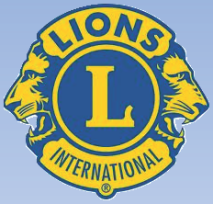 3- Ter imagem positiva na comunidade

O Clube deverá ser uma associação séria, justa, de propósitos elevados e que não visa o interesse próprio e nem de seus associados, mas, acima de tudo, o bem-estar da comunidade.
UM LIONS CLUBE IDEAL
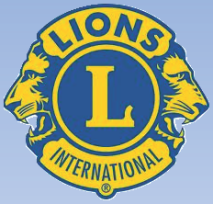 4- Ser representante da comunidade junto ao Poder Público

Deve atuar como intermediário junto ao Poder Público, procurando por todos os meios debater os problemas que afligem a comunidade e, dentro das possibilidades, envidar esforços para a obtenção e realização daquilo que a comunidade está necessitando.
UM LIONS CLUBE IDEAL
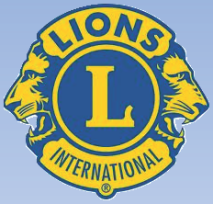 Praticar o Companheirismo

O Leão precisa incentivar o companheirismo, participando das reuniões, dos eventos, dos projetos e da elaboração e execução de planos de ação do Clube, a fim de que os seus objetivos sejam alcançados. 

O companheirismo não deve confinar-se apenas às reuniões semanais. Na verdade, perderia o Lions a sua finalidade básica, se deixasse de professar essa filosofia.

Ele representa livre de qualquer dúvida, a alma de todas as reuniões e atividades leonísticas.
UM LIONS CLUBE IDEAL
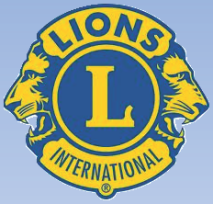 Realizar Instrução Leonística

A Instrução Leonística transmite-se mediante um sentido de conscientização, tornando o Leão um ser eficiente, forte na persistência, entusiasta na fé, esperançoso na adversidade e prudente no triunfo.

A Instrução Leonística é fator preponderante, que  normaliza o comportamento do verdadeiro Leão.
UM LIONS CLUBE IDEAL
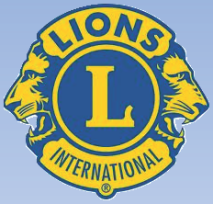 O Leão, além de praticar o companheirismo, tem que observar as normas que regem a regulamentação da maneira de agir e proceder perante o Clube a que está filiado.

Por isso, cabe ao Leão aceitar as tarefas que lhe são confiadas e procurar desenvolvê-las com dinamismo, no intuito de beneficiar o seu Clube na conquista do ideal de servir.
UM LIONS CLUBE IDEAL
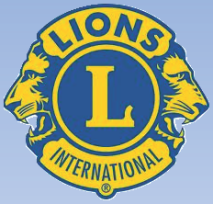 O Lions Clube não deve poupar esforços para aperfeiçoar os companheiros através da Instrução Leonística, para que dessa maneira possa habilitá-lo a encontrar a sua posição na comunidade e a servir dentro dela.

Muitos Clubes que dão importância ao aperfeiçoamento dos companheiros criam uma Comissão de Instrução Leonística.
UM LIONS CLUBE IDEAL
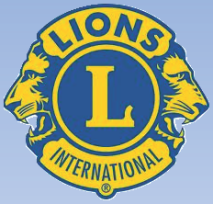 Finalmente, diante do que dissemos, percebe-se que um Lions Clube Ideal, e seu funcionamento, ficam na dependência de vários fatores e que caberá a cada Leão, contribuir com boa vontade, experiência profissional, responsabilidade e liderança, para que o seu Clube se torne cada vez mais atuante em sua área territorial.
UM LIONS CLUBE IDEAL
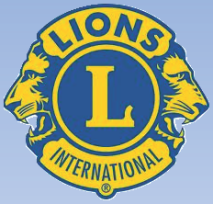 Escrita pelo editor do site Instruções Leonísticas, CL Paulo Fernando Silvestre do LC São Paulo – Ipiranga – Distrito LC-2, e adaptado pelo PMJF CL Marco Antônio Fontana do LC Colatina Centro – Distrito LC-11.